NATA – Unique Selling Features
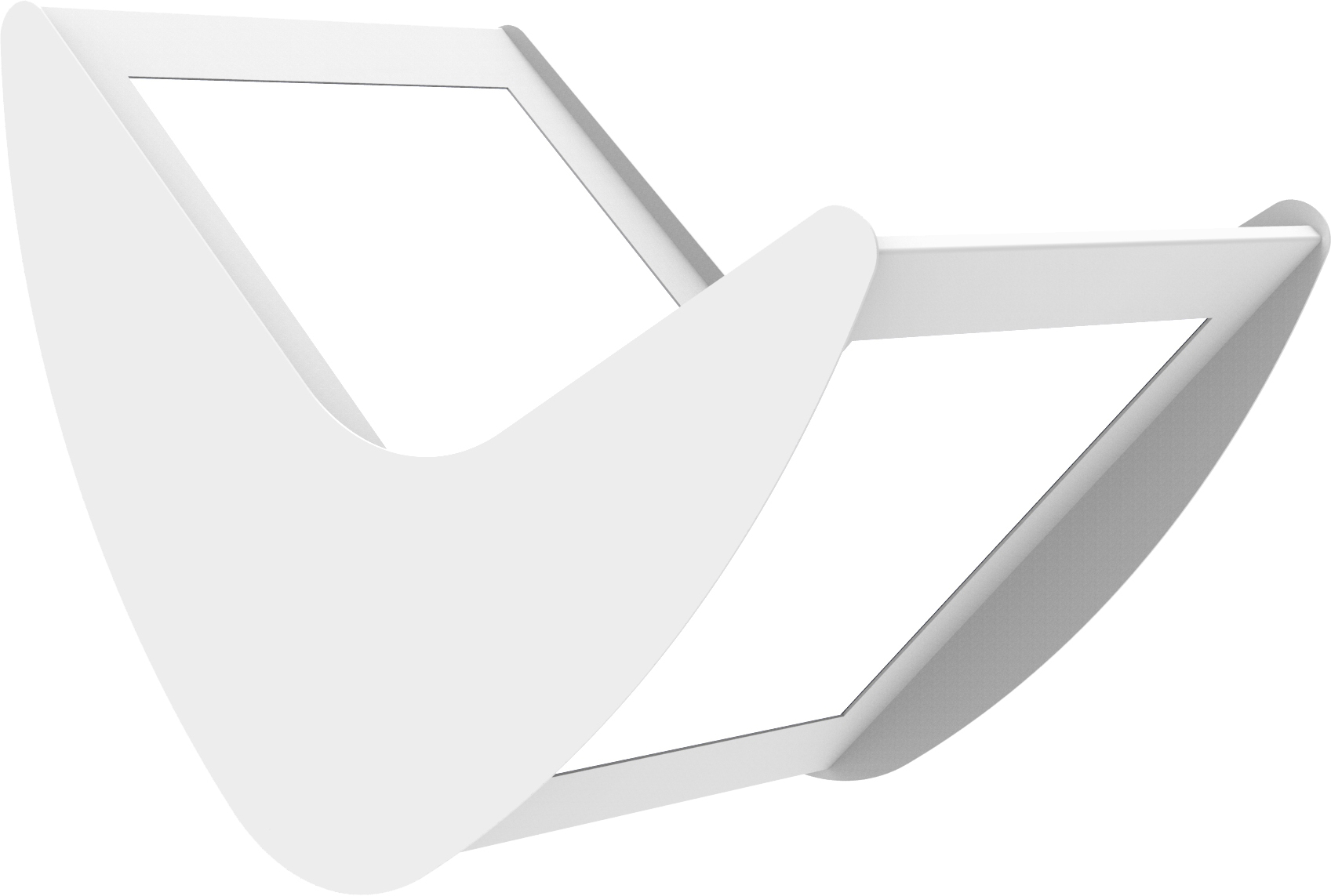 Up to 122 LPW - Highest efficacy when compared to Kenall and Eaton
80+ CRI standard on fixture with option to increase to 90 CRI –competitors offer 70-80+ only
Currently only Natatorium fixture on the market that offers Direct/Indirect – benefit to end user as they won’t require additional fixtures to create downlight 
Direct replacement for Metalumen’s existing AW7
No adjustable mounting brackets to avoid incorrect installation on site
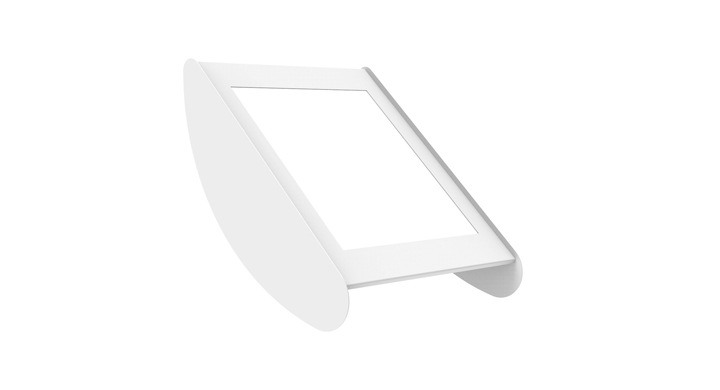 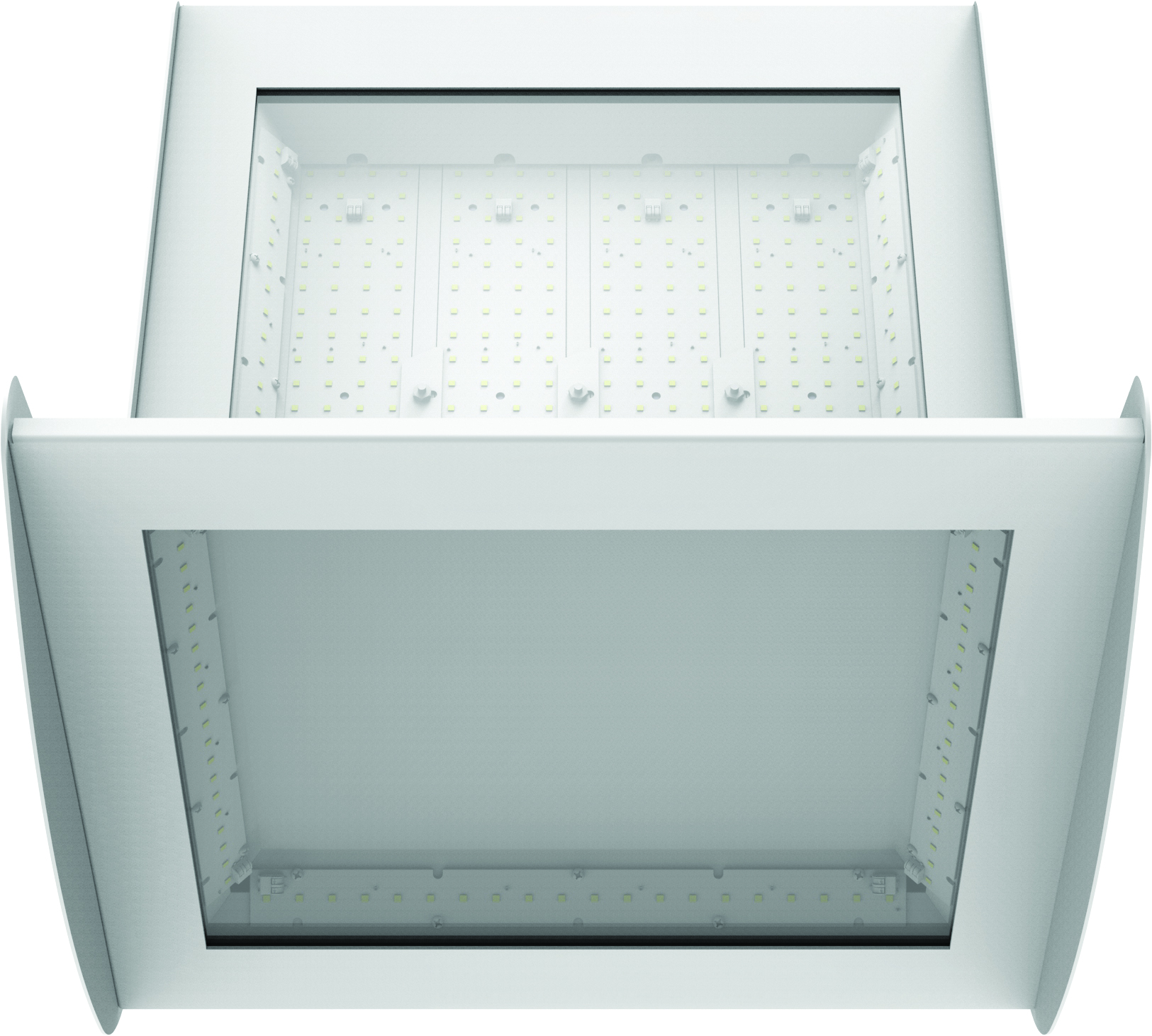 Designed and Built to Last
Aesthetic design – different from all other rectangular/boxy designs
Maximizes performance while minimizing glare – ideal for reflective surfaces
NATA’s durable finish protects from exposure to chemicals most often found in pool locations 
Anti corrosion, hard wearing and watertight delivering low maintenance requirements and low cost of ownership
Blend in or stand out against ceiling using any of our standard, premium or custom paint finishes
Efficient and Cost effective
Get the same outstanding lumen output as our AW7 but with all of the benefits of LED efficacy. Making the switch from our AW7 fixture to our new LED NATA will offer energy savings up to 53%!

When comparing NATA to a competitive fixture currently available in the market, we are pleased to demonstrate energy savings up to 18%
* The specific competitor we compared against does not offer a Direct Indirect option
Lighting Calculation Study
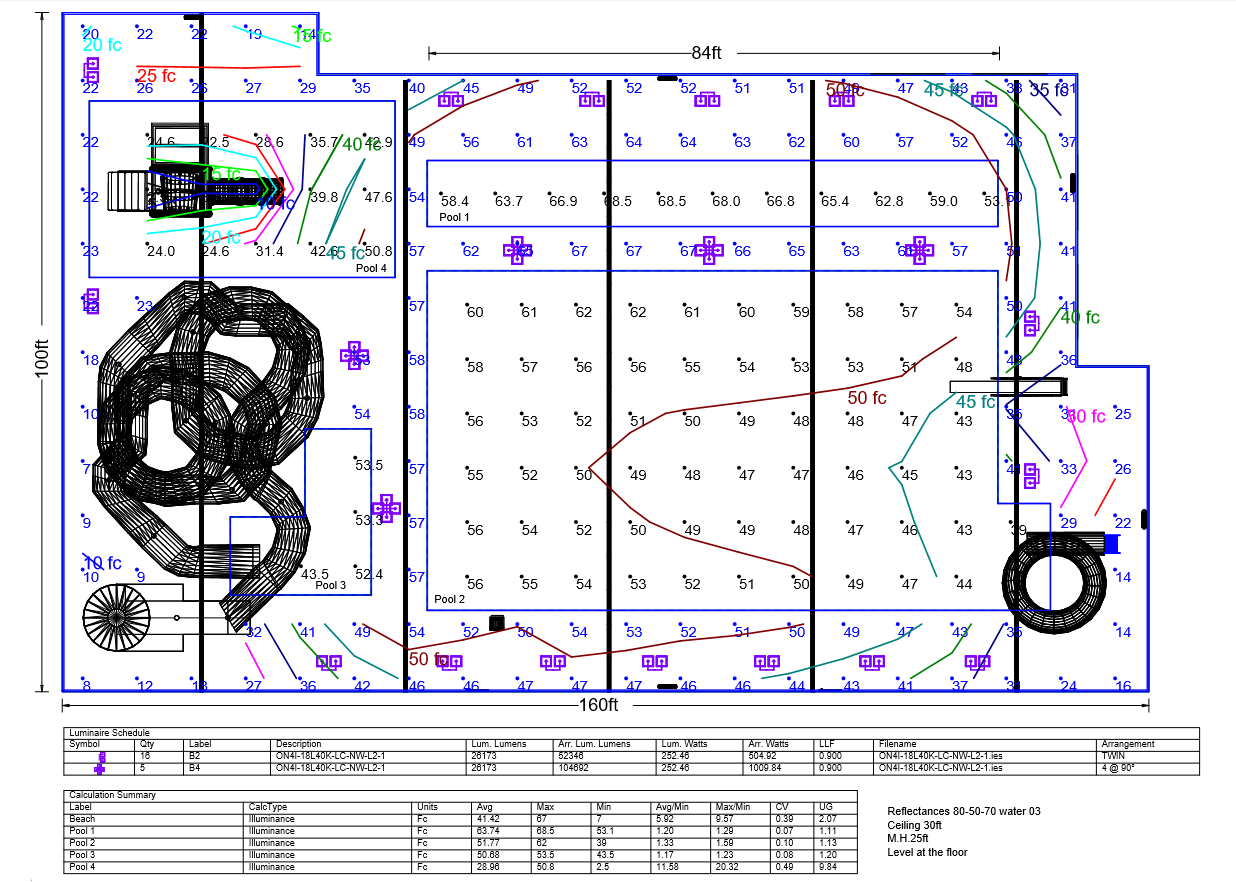 Choosing the right NATA replacement is easy
When ready to replace your existing AW7 fixture, simply find it on the chart below and choose the corresponding NATA fixture.
Once you know which fixture you want to order, simply use the NATA retrofit kit spec sheet to determine part number
Clear Installation Instructions
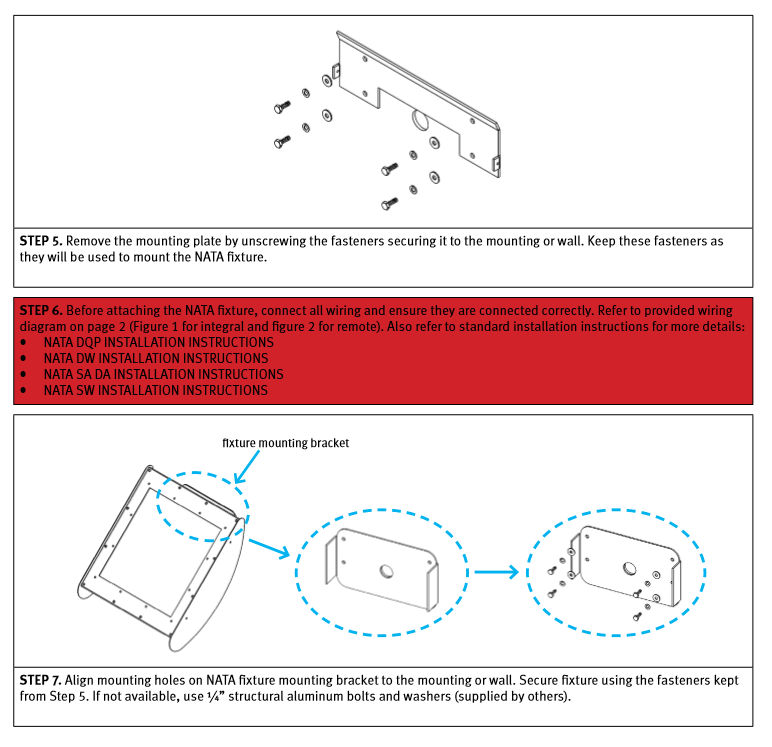 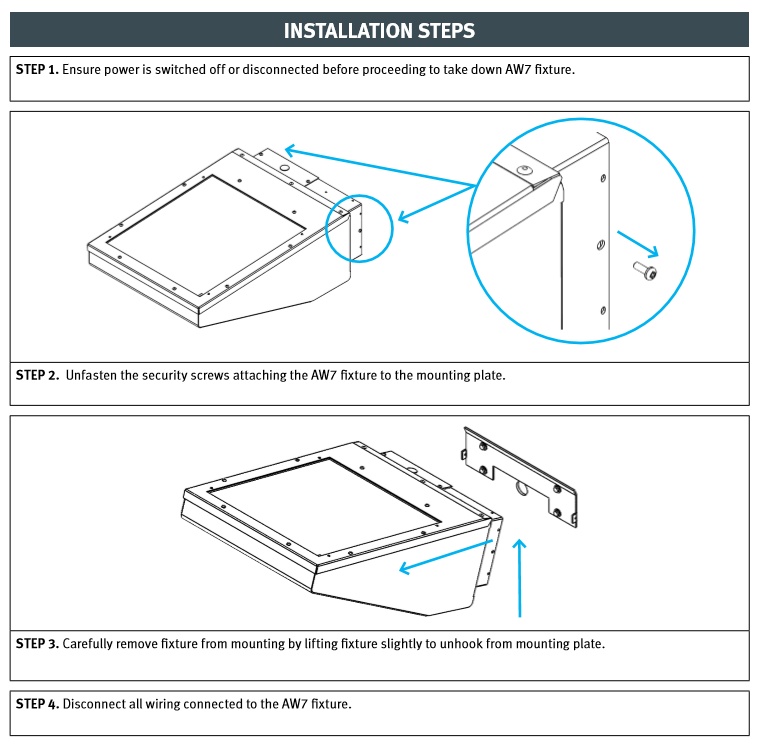 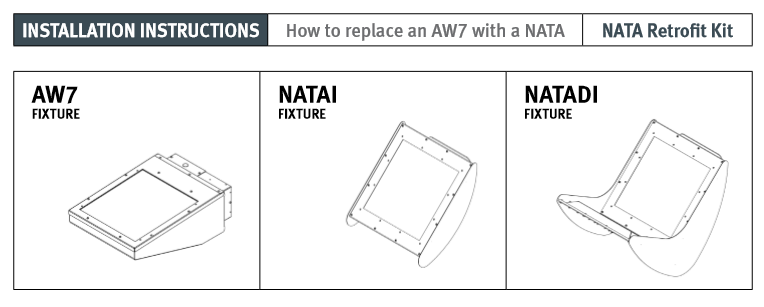 Once you’re ready to install your NATA, we have clearly listed dismantle instructions for the AW7 so you can easily make the switch to the NATA